Meios 
de
Transmissão
- Par Trançado
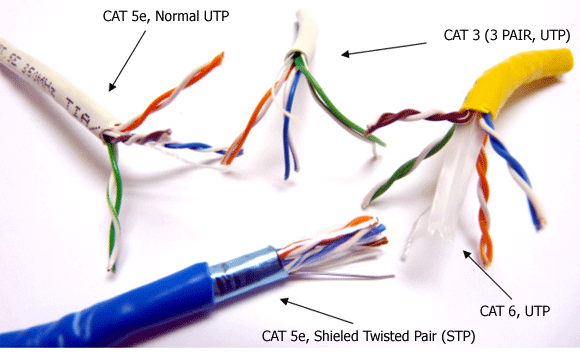 - Par Trançado
OBS.:
UTP (Unshielded Twisted Pair) – Sem blindagem.
STP (Shielded Twisted Pair) – Com blindagem. Possui dois tipos: 100 Ohms com 100 Mbps e 150 Ohms com 300 Mpbs
[Speaker Notes: 300 Ohms usado em token ring apenas.]
- Par Trançado UTP
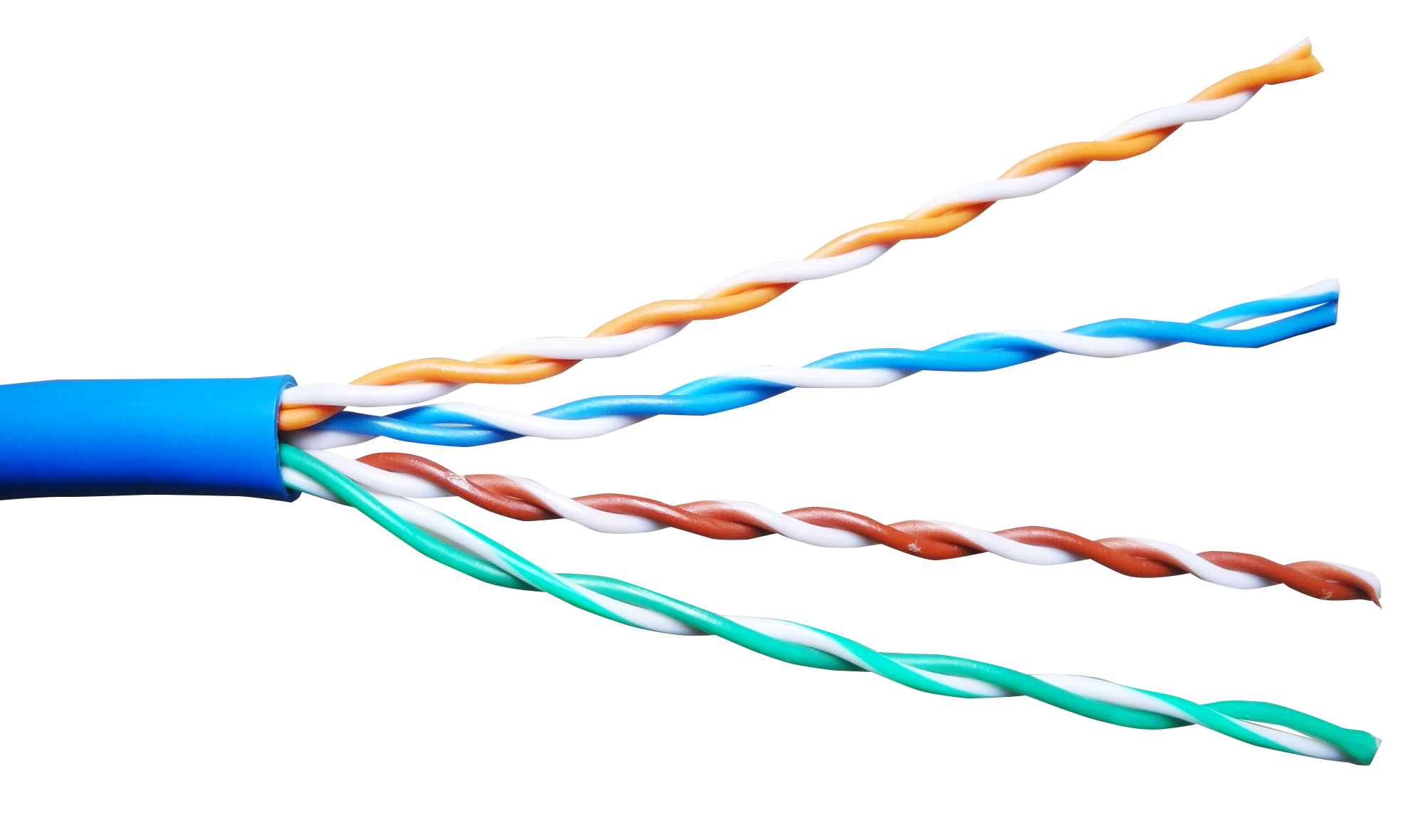 - Par Trançado STP
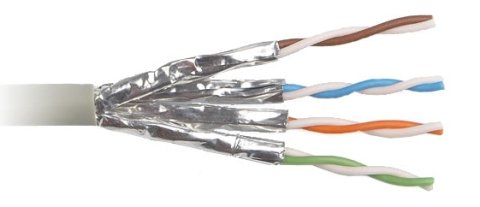 - Par Trançado
- Conectores
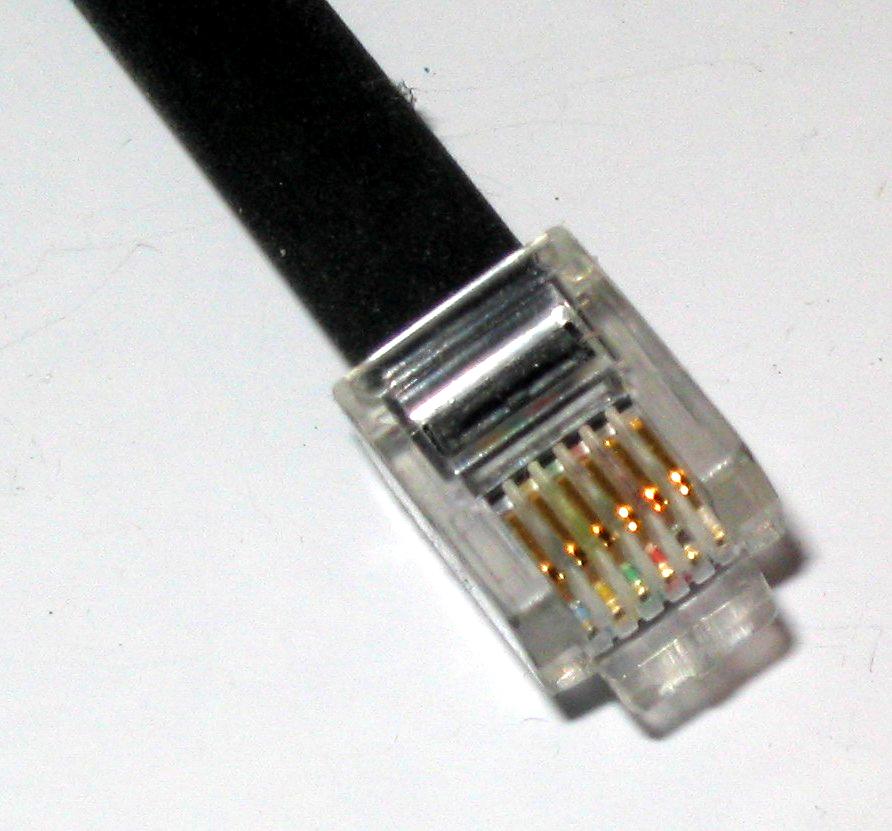 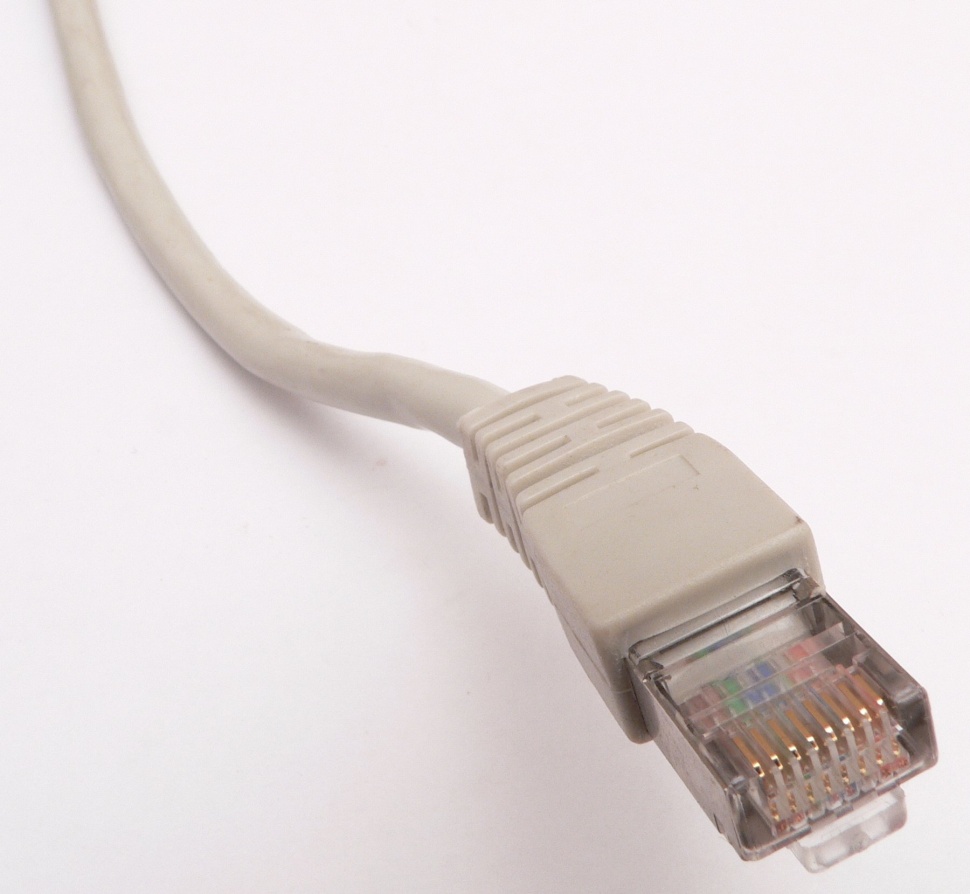 RJ11
RJ45
- Par Trançado
- Conectores
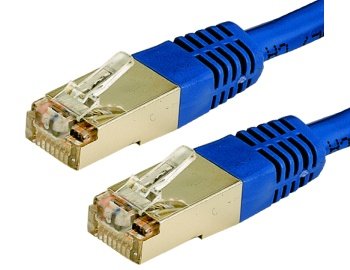 RJ45 BLINDADO
- Par Trançado
- Conectores
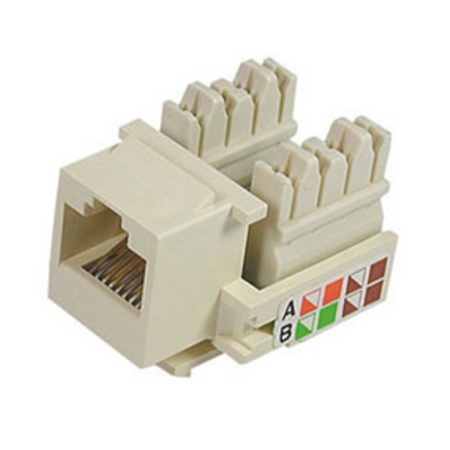 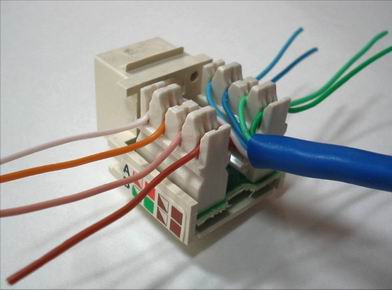 RJ45 FÊMEA
- Coaxial
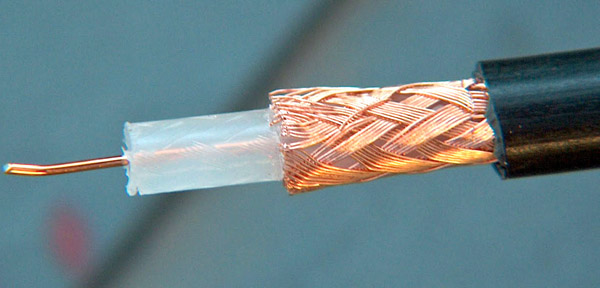 - Coaxial Fino (10 Base 2)
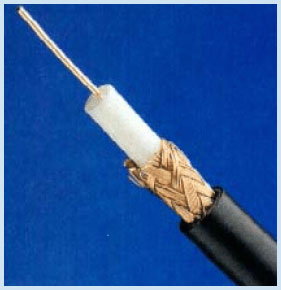 - Coaxial Fino (10 Base 2)
OBS.:
- Cada segmento de rede só pode ter, no    máximo, 30 nós;
- Distância mínima de 0,5 metros entre cada nó da rede.
- Coaxial Fino (10 Base 2)
- Conectores
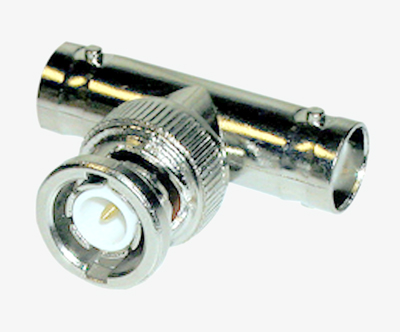 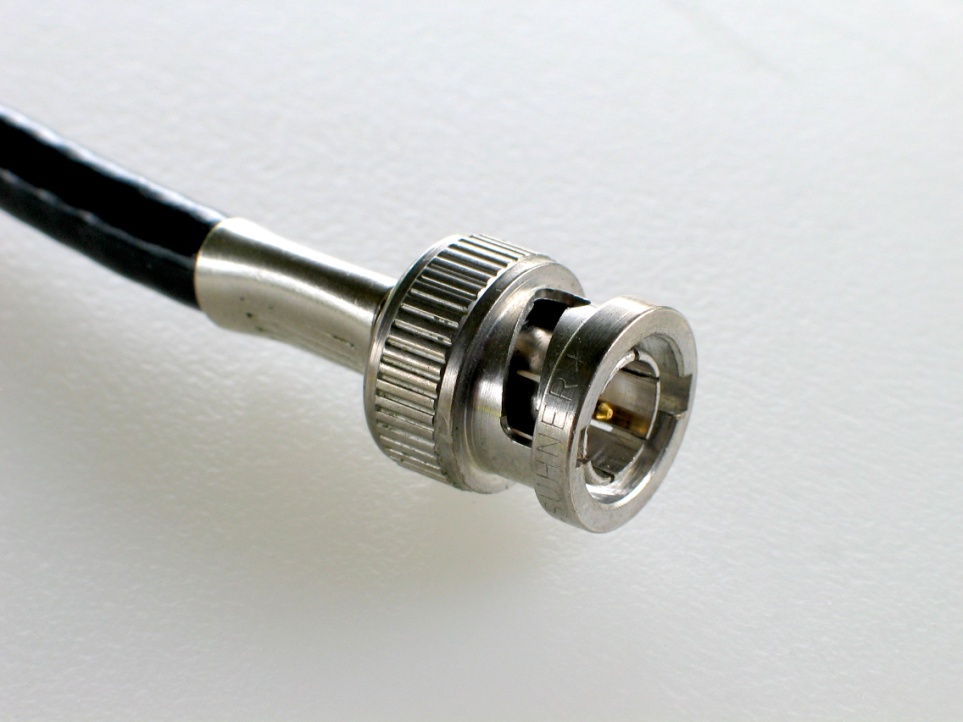 BNC
BNC-T
- Coaxial Fino (10 Base 2)
- Conectores
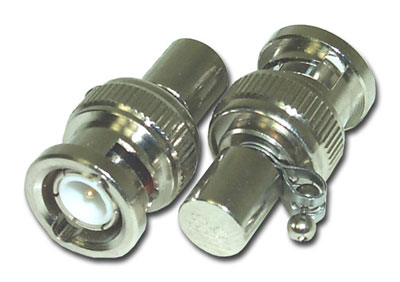 BNC-TERMINADOR
- Coaxial Grosso (10 Base 5)
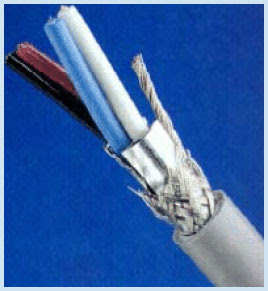 - Coaxial Grosso (10 Base 5)
OBS.:
- Cada segmento de rede só pode ter, no    máximo, 100 nós;
- Distância mínima de 2,5 metros entre cada nó da rede.
- Coaxial Grosso (10 Base 5)
- Conectores
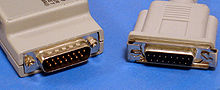 AUI
- Coaxial Grosso (10 Base 5)
- Conectores
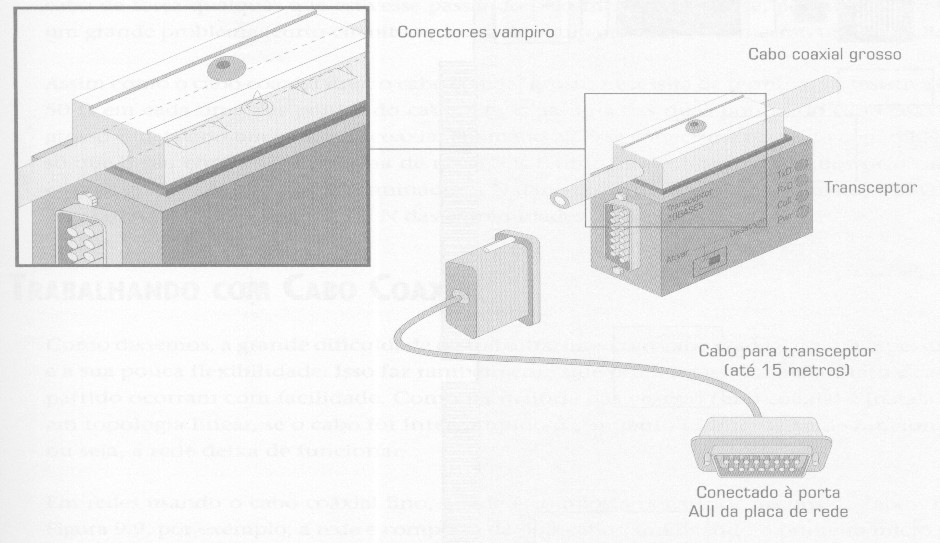 TRANSCEPTOR
- Fibra Óptica
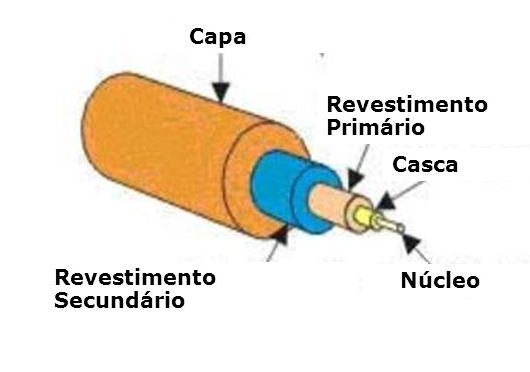 - Fibra Óptica
Utiliza luz para transmissão de dados.
Completamente imune a ruído.
Maiores velocidades e distâncias.
São dois tipos: Monomodo e Multimodo.
OBS.:
- Fibra Óptica
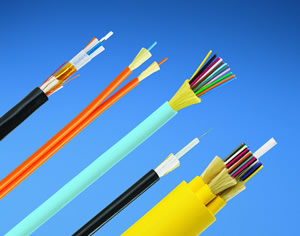 - Fibra Óptica
- Funcionamento
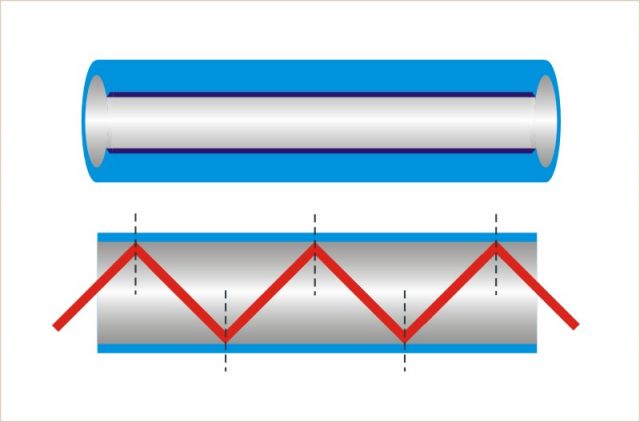 - Fibra Óptica
- Fusão de Fibra
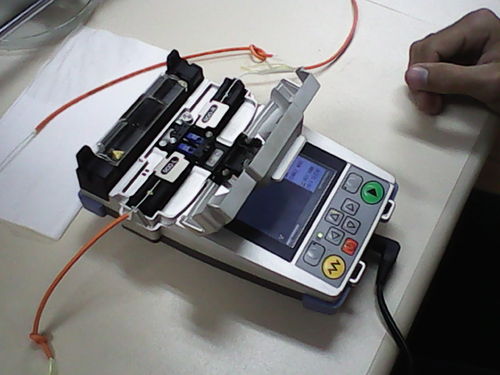 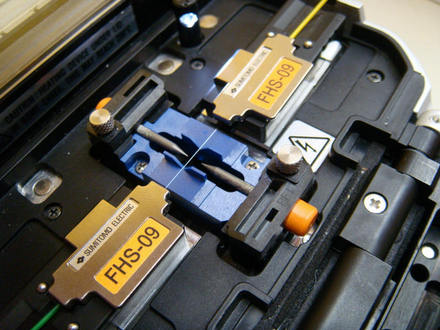 - Fibra Óptica
- Conectores
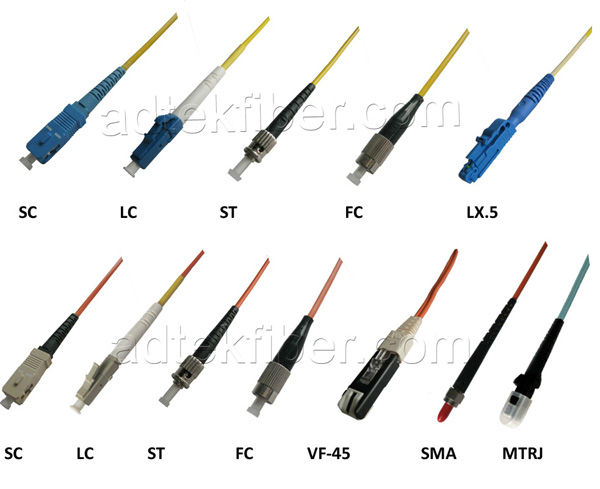 Cabeamento
Padrão de baixo que utilizava todos os pares para transmitir dados.
Permite a utilização de dois canais, chegando até 3,6 Km.
LED
Laser
Obs.: USOC – Padrão de cabeamento que não pode ser usado em redes de computadores devido à ordem dos fios.
[Speaker Notes: S – Short
L - Long]